Vulnerability in Banking Financial Services
Digit Oktavianto
Solution Consultant @ Sthree
Vulnerability in Banking Financial Service
KOMINFO
Bandung - 6 September 2016
About Me
Solution Consultant @Sthree
Almost 2 Years in Banking (Compliance and Security)
5+ Years in IT Security Consultant
Member Indonesian Honeynet Chapter
Member OWASP Indonesian Chapter
Linux Activist (KPLI Jakarta)
Bank’s Vulnerability in Application, Network, ATM, and POS System
Mobile Banking Apps: Emerging Threats, Vulnerabilities and Counter-Measures
Device tapping (MITM) behind the ATM Network 
ATM Malware on The Rise
Attacking POS System via Skimming and Malware
SWIFT Attack
Mobile Banking: Emerging Threats, Vulnerabilities and Counter-Measures
Mobile Malware - Trojans, viruses and rootkits migrating from traditional online banking and designed specifically for the mobile marketplace. Researchers see an increase in mobile malware development - in pace with market growth.
Third-Party Apps - Consumers love their smart phone and tablet applications, but often these apps come from third parties with questionable security practices. Or worse, the apps are created by fraudsters and loaded with malware.
Unsecured Wi-Fi - The unsecured wireless network is a toll-free highway for fraudsters to gain access to mobile devices, either to seize control of or gain access to account information.
User Behavior - Consumers are prone to download third-party apps, use unsecured wireless networks, open and click links in SMS text messages and e-mails, and lose their mobile devices. Mobile-use behavior is creating a suite of vulnerabilities, and fraudsters are eager to take advantage.
5
Mobile Banking: Emerging Threats, Vulnerabilities and Counter-Measures
Case Study :
https://boris.in/blog/2016/the-bank-job/

Security Expert discovered that the mobile app lacks Certificate Pinning, allowing any man-in-the-middle attacker to downgrade SSL connection and capture requests in plain text using fraudulently issued certificates.

He also found that the mobile banking app had insecure login session architecture, allowing an attacker to perform critical actions on the behalf of targeted account holder without knowing the login password, like seeing victim's current account balance and deposits, as well as to add a new beneficiary and making illegal transfers.
Device tapping (MITM) behind the ATM Network
Device tapping (MITM) behind the ATM Network
There’s a new kind of crime doing the rounds, which involves hijacking the ethernet cable of an ATM to gather card information.
It uses a device that’s plugged into the machine’s network cable to harvest your card details, while a PIN can be captured using a separate camera or keypad overlay. Such hardware has already been used to successfully attack NCR and Diebold ATMs
These attacks represent a continuation of the trend where criminals are finding alternative methods to skim magnetic strip cards. Such alternative methods avoid placing the skimmer on the ATM card entry bezel, which is where most anti-skimming technology is located.
ATM Malware on The Rise
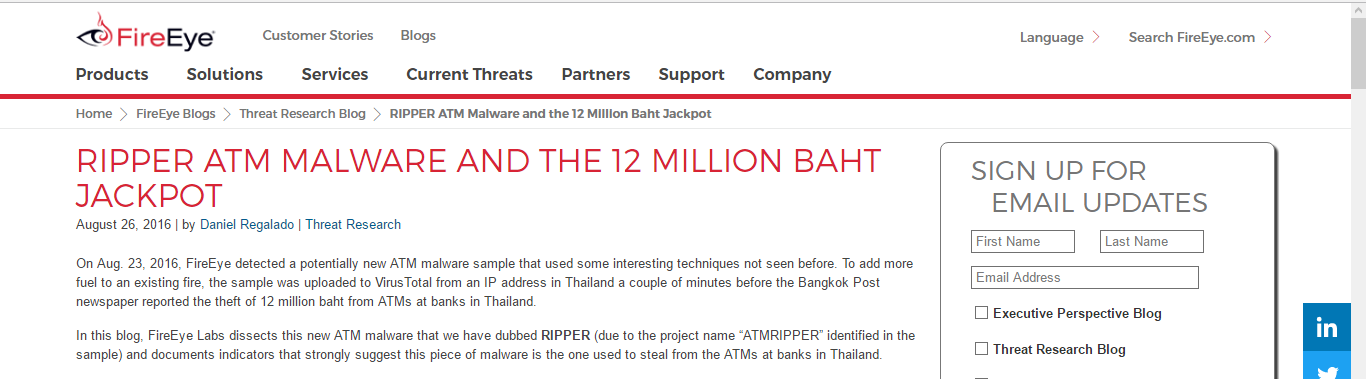 ATM Malware on The Rise
The main issue leading to the spread of malware is poor physical ATM security. Once attackers are able to open the enclosure, they install malware, usually by inserting a USB or CD that has the malicious code
Many ATMs operate on Windows XP, which is now obsolete, and rely on outdated security software, they are extremely vulnerable and attractive targets for attack
ATMs operating on outdated software across the globe creates a huge attack surface. It is clear that temporary fixes like new control locks and alarm systems will not stop the bleeding.
Anti-Virus software used by ATMs is unable to protect against this type of attack for several reasons.
Attacking POS System via Skimming and Malware
When an individual pays by swiping a credit card at a POS system, data contained in the card’s magnetic stripe is read and then passed through a variety of systems and networks before reaching the retailer’s payment processor
Many POS systems are running older operating systems, such as Windows XP or Windows XP Embedded. These versions are more susceptible to vulnerabilities and are therefore more open to attack.
Slow adoption of EMV standard for payments.
Attacking POS System via Skimming and Malware
Typical anatomy attack on POS Systems :
Attacks against POS systems in mature environments are typically multi-staged. 
First, the attacker must gain access to the victim’s network. Usually, they gain access to an associated network and not directly to the CDE. 
They must then traverse the network, ultimately gaining access to the POS systems. 
Next, they will install malware in order to steal data from the compromised systems.
As the POS system is unlikely to have external network access, the stolen data is then typically sent to an internal staging server and ultimately exfiltrated from the retailer’s network to the attacker.
[Speaker Notes: Infiltration There are a variety of methods an attacker can use to gain access to a corporate network. They can look for weaknesses in external-facing systems, such as using an SQL injection on a web server or finding a periphery device that still uses the default manufacturer password. Alternatively they can attack from within by sending a spear-phishing email to an individual within the organization. The spear-phishing email could contain a malicious attachment or a link to a website which installs a back door program onto the victim’s computer.
Network traversal Once inside the network, the attackers need to gain access to their ultimate targets–the POS systems. Attackers will typically use a variety of tools to map out the network in order to locate systems within the CDE. While they may exploit vulnerabilities or use other techniques to gain access to these systems, often the simplest method of gaining access is by obtaining user credentials. User credentials may be obtained through keylogging Trojans, password-hash extraction, cracking, and/or replaying captured login sequences, or even brute force. 
Data-stealing tools Malware which is purposely built to steal data from POS systems is widely available in the underground marketplace. In some attacks, network-sniffing tools are used to collect credit card numbers as they traversed internal unencrypted networks. 
Persistence and stealth
Exfiltration The attackers may hijack an internal system to act as their staging server. They will attempt to identify a server that regularly communicates with the POS systems and piggyback on normal communications to avoid detection. Any data collected by the RAM-scraping malware will be sent to this staging server, where it is stored and aggregated until a suitable time to transmit to the attacker.]
Attacking POS System via Skimming and Malware
PoS malware is described in four categories:
Network Sniffer
File Scraper
Keylogger
Memory Scraper
Attacking POS System via Skimming and Malware
Vulnerability in SWIFT Due to Recent Hacking Activities
Uses malware to circumvent local security systems of a target bank.
Gains access to the SWIFT international messaging network.
Sends fraudulent messages via SWIFT to initiate money transfers from accounts at larger banks.
Vulnerability in SWIFT Due to Recent Hacking Activities
How Bangladesh Bank's SWIFT software was hacked with malware. 
(Source: BAE Systems Applied Intelligence.)
Vulnerability in SWIFT Due to Recent Hacking Activities
The malware registers itself as a service and operates within an environment running SWIFT’s Alliance software suite, powered by an Oracle Database. 
By modifying the local instance of SWIFT Alliance Access software, the malware grants itself the ability to execute database transactions within the victim network
This malware appears to be just part of a wider attack toolkit and would have been used to cover the attackers' tracks as they sent forged payment instructions to make the transfers
How Can Digital Signature & Digital Certificate Protect Banking Institution
Apply SSL/TLS to transport channels that the mobile app will use to transmit sensitive information, session tokens, or other sensitive data to a backend API or web service. 
Securing mobile banking with SSL certificate pinning
SSL should be enabled on both the server and the client for ATM Machine. It allows the ATM client to authenticate the host server, and ensures the integrity of the messages.
How Can Digital Signature & Digital Certificate Protect Banking Institution
Point of Sales System can implement internal Certificate Authority (CA) to protect and secure multi-location communications across thousands of POS and company-owned computers.
FINISH
THANK YOU!

Q & A